ΚΡΗΤΗ
ΦΥΣΗ – ΑΝΘΡΩΠΟΙ - ΠΟΛΙΤΙΣΜΟΣ
Τι πραγματευόμαστε
Γεωγραφία
Άνθρωπους
Παράδοση
Περιεχόμενα
Η Κρήτη κατά τόπους
Νομός Χανίων
Χανιά
Νομός  Ρεθύμνου
Ρέθυμνο
Νομός Ηρακλείου
Ηράκλειο
Νομός Λασιθίου



Ειδικά Θέματα
Διατροφή
Ποτά 
Μουσική
Χορός
Βεντέτα
Τοπικισμός
Μορφή Παρουσίασης
Μετά από απόφαση του τμήματος η συντακτική ομάδα συμφώνησε να επιτρέψει σε κάθε ομάδα να έχει τη δική της μορφή παρουσίασης.
Η ΚΡΗΤΗ ΚΑΤΑ ΤΟΠΟΥΣ
Νομός Χανίων
Χάρτης νομού Χανίων
Γενικά Χαρακτηριστικά
Ιστορία
Αξιοθέατα (τουριστικοί προορισμοί)
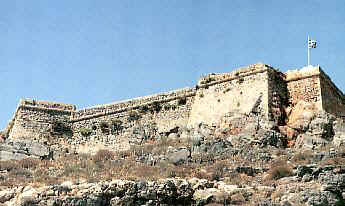 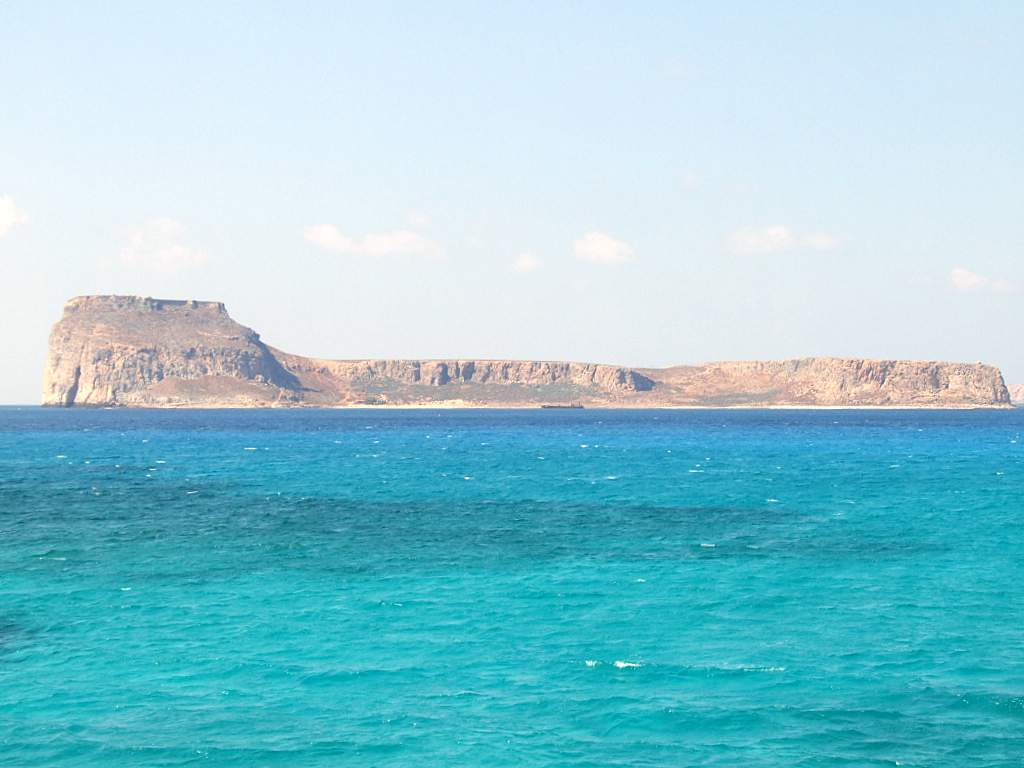 Η ΠΟΛΗ ΤΩΝ ΧΑΝΙΩΝ
Φρούριο Φιρκά
Χαμάμ
Ναυπηγεία
Δημοτικός κήπος Χανίων
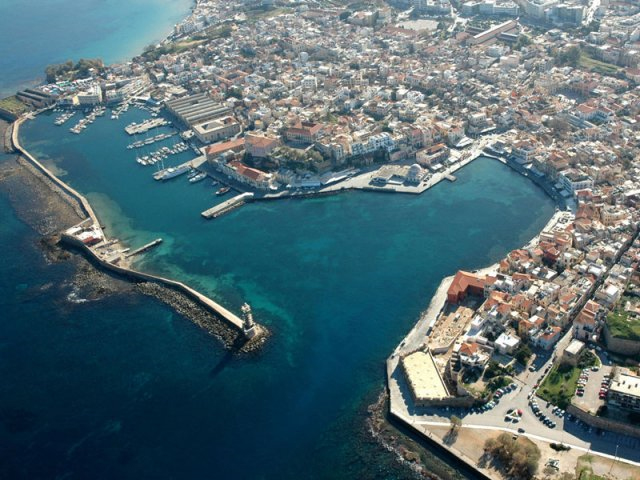 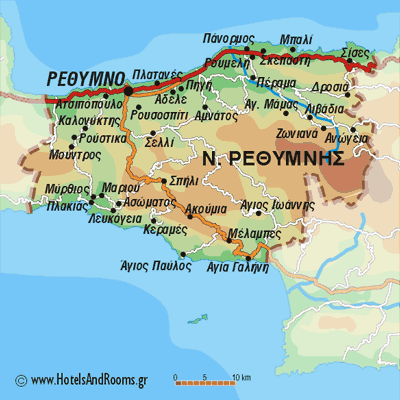 a
Ο Νομός Ρεθύμνης είναι ένας από τους 51 νομούς της Ελλάδας και συγκεκριμένα ένας από τους 4 νομούς της Κρήτης, Βρίσκεται μεταξύ Ν. Χανίων (δυτικά) και Ν. Ηρακλείου (ανατολικά). Βόρεια βρέχεται από το Κρητικό πέλαγος και νότια από το Λιβυκό πέλαγος. Πρωτεύουσα του είναι το Ρέθυμνο.
Γεωγραφία και κλίμα
Το έδαφος του νομού κατά ποσοστό 65% είναι ορεινό, ένα ποσοστό περίπου 19% είναι ημιορεινό και το υπόλοιπο 16% είναι πεδινό. 
Στα ανατολικά του νομού δεσπόζει το όρος Ίδη, γνωστότερο ως Ψηλορείτης, με υψόμετρο 2.458 μ.
Ο μεγαλύτερος ποταμός του νομού είναι ο Γεροπόταμος που πηγάζει από την Ίδη και εκβάλει στο Κρητικό πέλαγος. 
Το κλίμα του νομού χαρακτηρίζεται γενικά ήπιο μεσογειακό, με ήπιους χειμώνες. Στις ορεινές περιοχές απαντάται ελάχιστα ηπειρωτικό.
Οικονομία
Κύριοι φυσικοί πόροι του νομού αποτελούν οι αρκετά εύφορες πεδινές εκτάσεις, βόρεια και νότια του νομού με σημαντική ανάπτυξη της γεωργίας και του τουρισμού και λιγότερο της κτηνοτροφίας. 
Έχει επίσης αναπτυχθεί η αλιεία με σύνολο αλιευμάτων τους 85 τόνους ετησίως. 
Ο ορυκτός πλούτος του νομού είναι περιορισμένος περιλαμβάνοντας κάποια περιορισμένα κοιτάσματα γύψου και λιγνίτη, μερικών χιλιάδων τόνων.
Αξιοθέατα
Η μονή Αρκαδίου, μνημείο των εθνικοαπελευθερωτικών αγώνων του λαού της Κρήτης, κατά της Οθωμανικής κυριαρχίας.
Το χωριό Αργυρούπολη, 27 χιλ. από το Ρέθυμνο, μια τοποθεσία με κρυστάλλινα νερά, φυσικές πηγές, ψηλά και πυκνά δένδρα.
Η επαρχία Αμαρίου, έχει πολλά και όμορφα χωριά, αλλά και πολλές Βυζαντινές εκκλησίες. 
Το χωριό Πατσός, που στην Δυτική πλευρά του, υπάρχει η σπηλιά του Αγίου Αντωνίου.
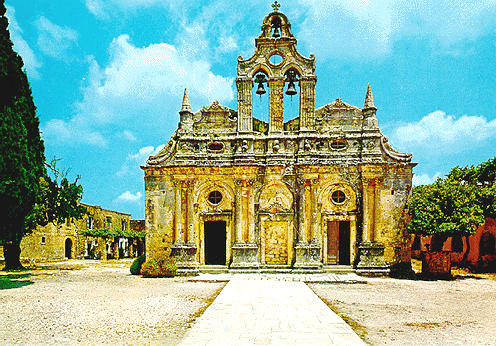 Πόλη Ρεθύμνου
Η ιστορία της περιοχής ξεκινά αρκετά νωρίς, από τους Νεολιθικούς ακόμα χρόνους
Η πόλη του Ρεθύμνου είναι ένας πολύ ενδιαφέρων τουριστικός προορισμός 
Έχει σχεδόν 28.000 κατοίκους και βρίσκεται στη βόρεια ακτή της Κρήτης
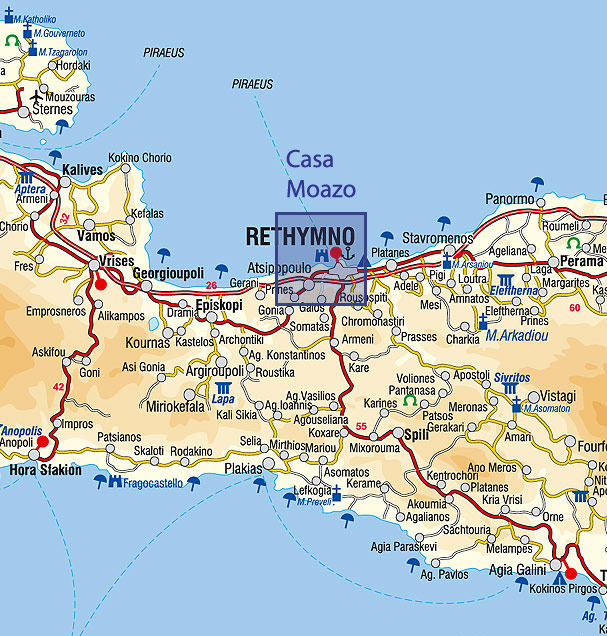 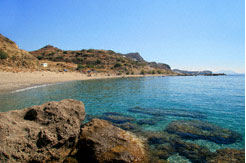 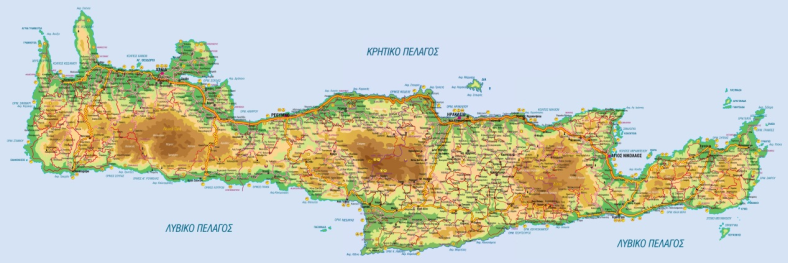 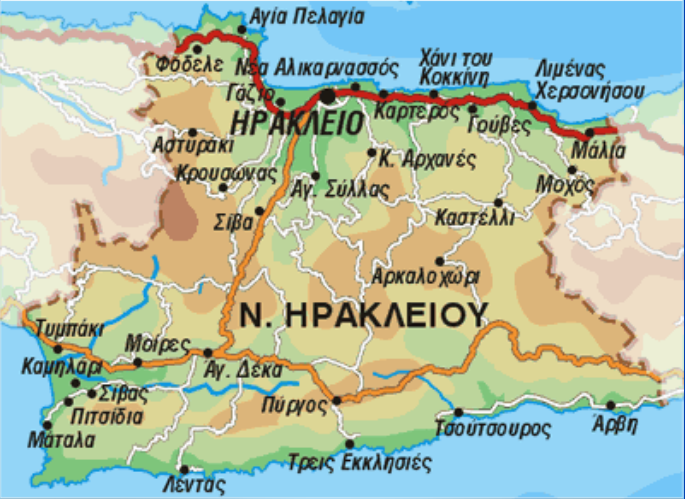 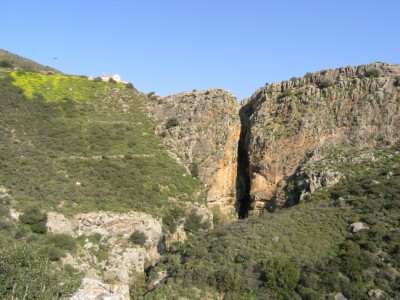 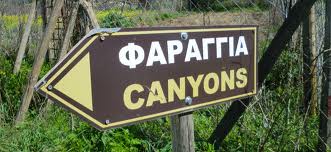 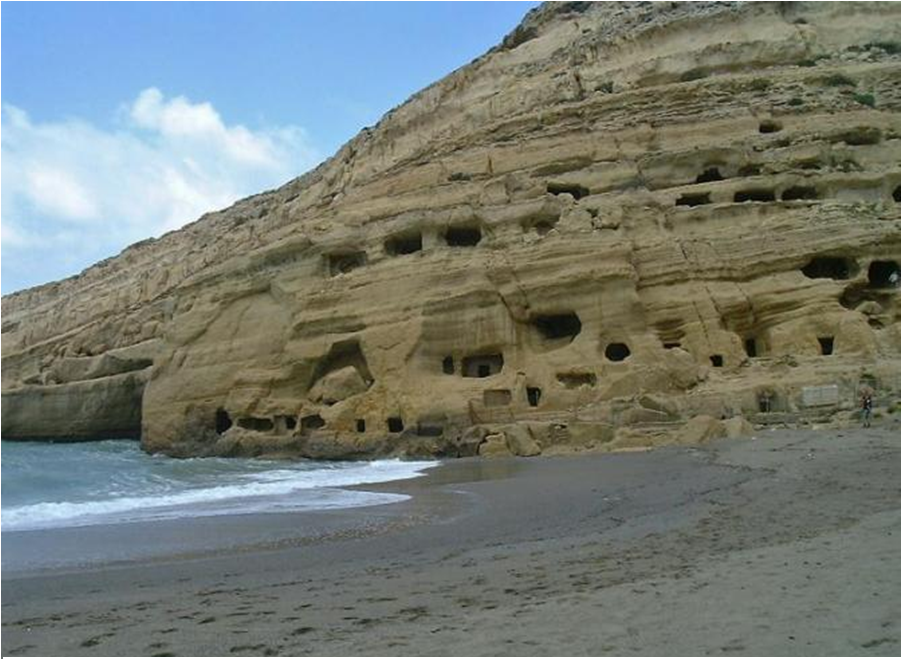 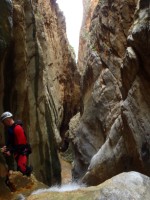 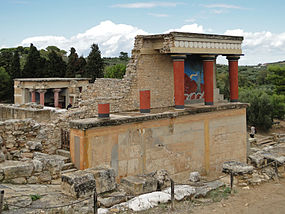 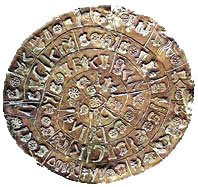 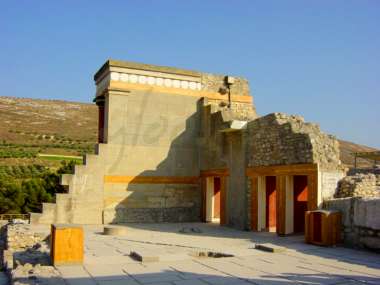 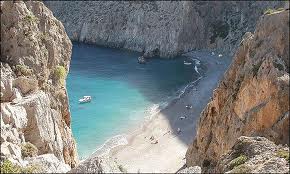 «Ηράκλειο, η μεγαλούπολη της Κρήτης»
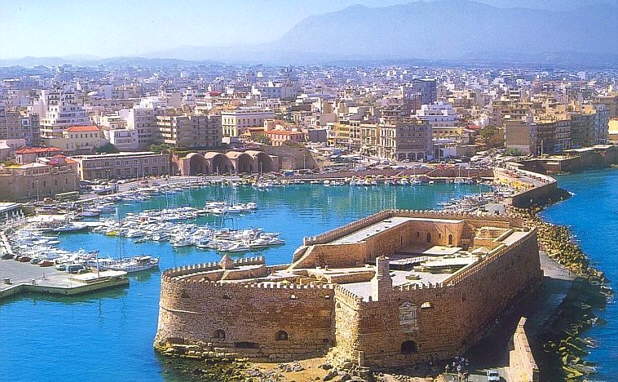 Περιεχόμενα
Γενικές πληροφορίες 

Ιστορία

Αξιοθέατα

Διασκέδαση
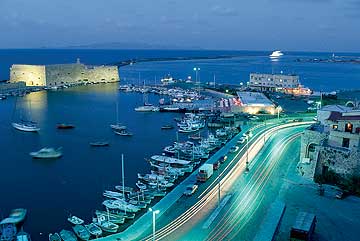 Γενικές πληροφορίες
Πρωτεύουσα και μεγαλύτερη πόλη της Κρήτης

Αποτελεί το μεγαλύτερο λιμάνι του νησιού

Πληθυσμός : 170.000 κάτοικοι

Κύριες οικονομικές πηγές : εμπόριο, γεωργία, τουρισμός

Διαθέτει ένα από τα μεγαλύτερα σε κίνηση αεροδρόμια
Ιστορία
Η πόλη του Ηρακλείου κτίστηκε το 824, όταν κατέλαβαν τις ακτές οι Σαρακηνοί πειρατές υπό τον Αμπού Χαφέζ.

Το 1204 η πόλη αγοράστηκε από τους Ενετούς εν μέσω μιας πολιτικής συμφωνίας. 

Το 1647 ξεκίνησε η πολιορκία της πόλης από τους Οθωμανούς Τούρκους, η οποία κράτησε 22 χρόνια και κόστισε τη ζωή σε 30.000 Κρητικούς και 120.000 Τούρκους και εν τέλει έληξε με την κατάκτηση της πόλης το 1669.

Η πόλη ελευθερώθηκε το 1898 και μπήκε στην Κρητική Πολιτεία το 1908 που με τη σειρά της προσαρτήθηκε στην Ελλάδα το 1913.

Κατά την απελευθέρωσή της η πόλη ονομάστηκε Ηράκλειο από τον Μινωικό οικισμό που υπήρχε στο σημείο.
Αξιοθέατα
Αρχαιολογικό Μουσείο Ηρακλείου και άλλα μουσεία

Αρχαιολογικός χώρος Κνωσού 

Το ενετικό φρούριο Κούλες στο λιμάνι του Ηρακλείου

Τα ενετικά τείχη του Ηρακλείου

Η Βασιλική του Αγίου Μάρκου

Η ενετική Λότζια, το κομψότερο ενετικό μνημείο στην Κρήτη

Το παλιό λιμάνι
Διασκέδαση
Οδός Κοραή για τον καφέ σας

Οδός Δαιδάλου, εμπορικός δρόμος στην καρδιά του Ηρακλείου, για τα ψώνια σας

Παραλιακή λεωφόρος, η νυχτερινή ζωή της πόλης , για την βραδινή έξοδο σε κάποιο νυχτερινό κέντρο…
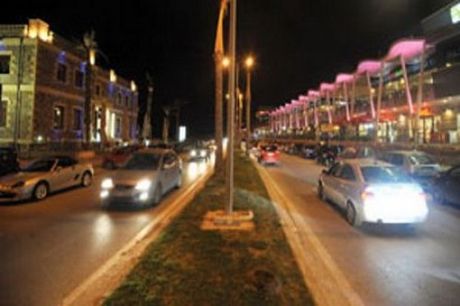 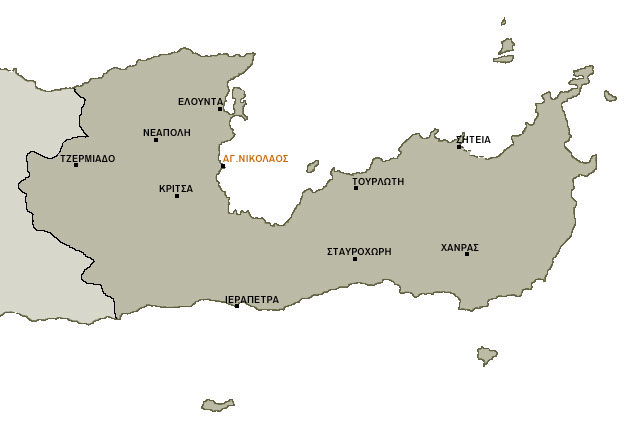 Νομός Λασιθίου
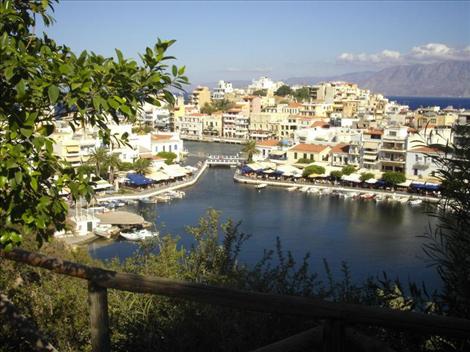 Άγιος Νικόλαος
ΕΙΔΙΚΑ ΘΕΜΑΤΑ
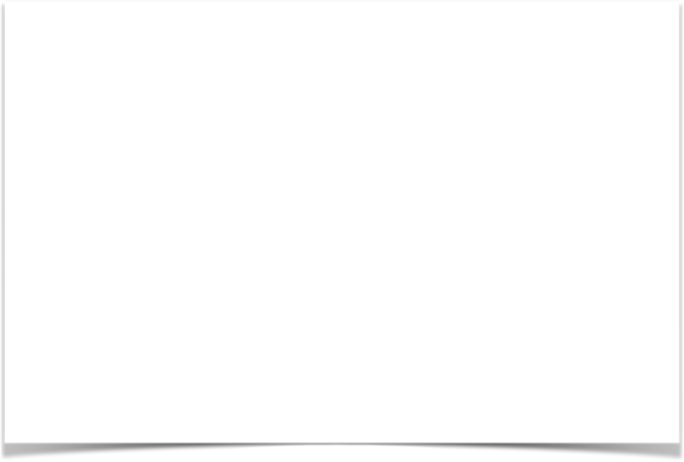 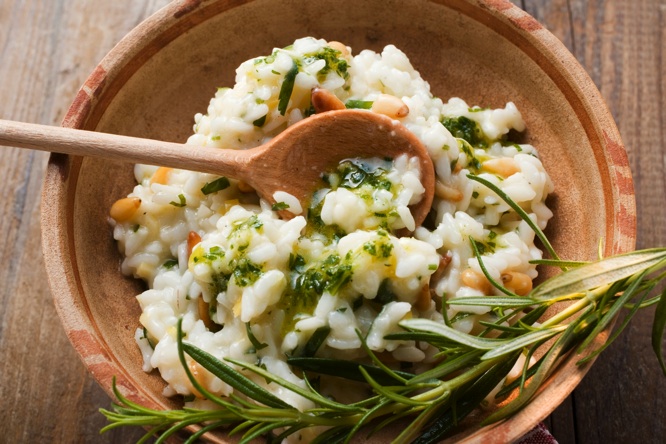 Κρητική Διατροφή
Κρητική διατροφή
Σήμερα πιστεύεται πως το ελαιόλαδο είναι το πιο μεγάλο μυστικό της κρητικής διατροφής και της κρητικής μακροζωίας. 
Η οινοποιεία στην Κρήτη έχει μια μακρά ιστορία, αφού οι Μινωΐτες παρήγαγαν σίγουρα κρασί πριν το 1600 π.Χ. 
Η κατανάλωση τυροκομικών στην Κρήτη είναι η μεγαλύτερη σε παγκόσμια κλίμακα.
Η Κρήτη έχει τα περισσότερα είδη από άγρια βότανα και μπαχαρικά στην Ευρώπη.
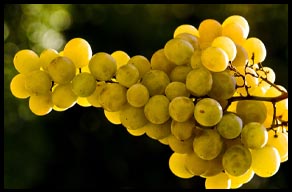 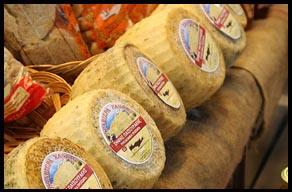 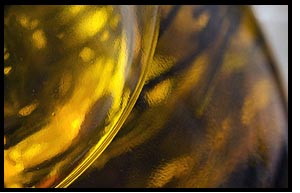 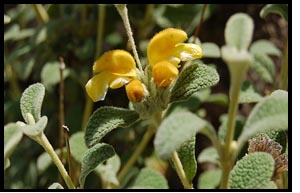 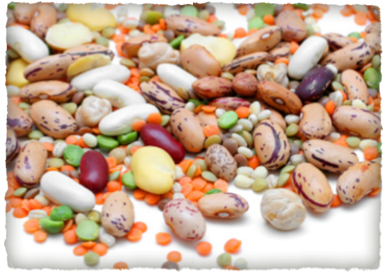 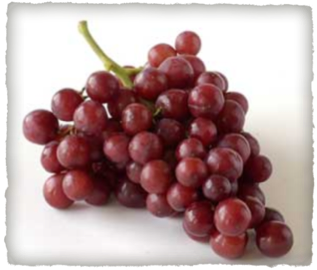 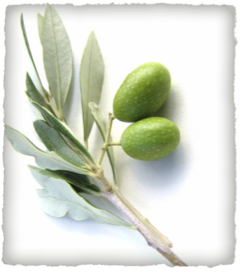 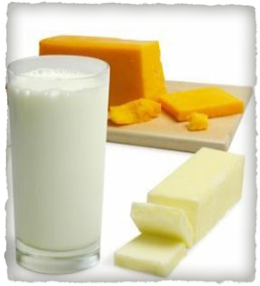 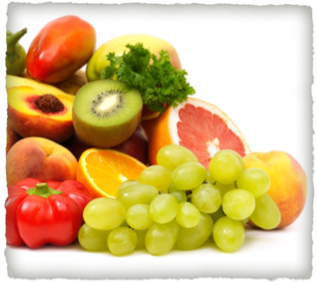 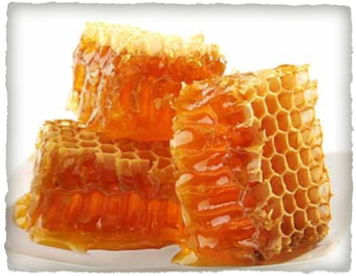 ΠΟΤΑ
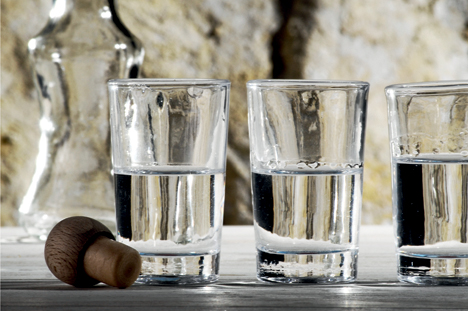 ΡAKI




ΡΑΚΟΜΕΛΟ
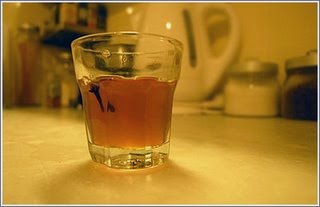 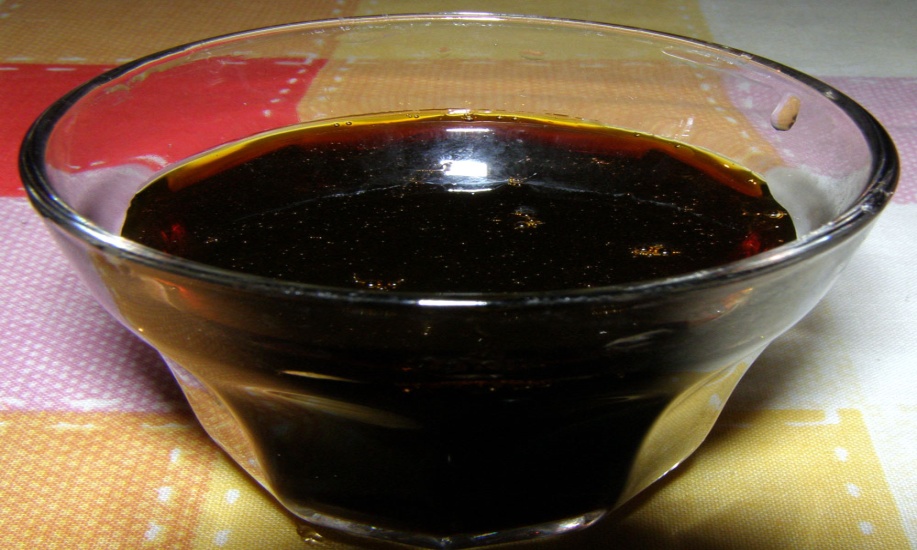 ΠΕΤΙΜΕΖΙ



ΧΑΡΟΥΠΟΜΕΛΟ



ΚΑΝΕΛΛΑΔΑ
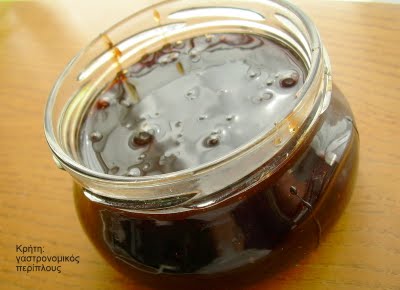 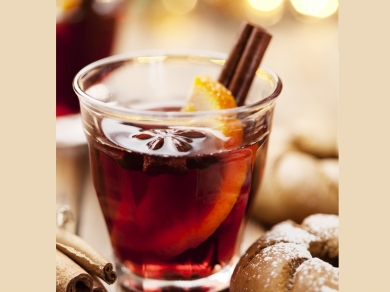 ΜΟΥΣΙΚΗ
Οι μαντινάδες 
Οι κοντυλιές 
Τα ριζίτικα
Οι ρίμες
Τα μοιρολόγια
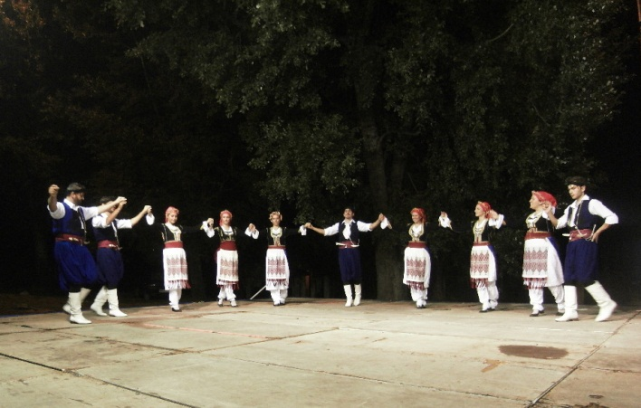 Χορός
Πυρρίχιος
Συρτός
Σιγανός 
Πηδηχτός
Γιτσικιά σούστα
Χανιώτικος ή χανιώτης
Πεντοζάλι
Μαλεβιζιώτης
ΒΕΝΤΕΤΑ : Ο ΝΟΜΟΣ ΤΟΥ ΑΙΜΑΤΟΣ
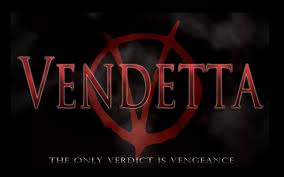 ΒΕΝΤΕΤΑ ΣΤΟΝ ΕΛΛΑΔΙΚΟ ΧΩΡΟ
Βεντέτα στη Κρήτη
Βεντέτα στη Μάνη
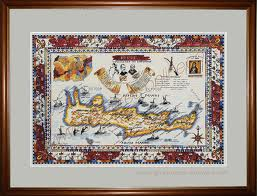 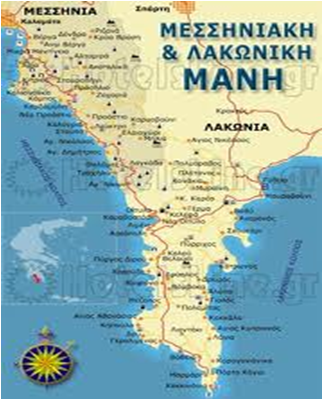 Τοπικισμός
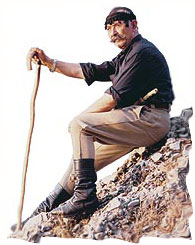 Τοπικισμός (regionalism) είναι η παθολογική προσήλωση στον τόπο καταγωγής, το χωριό ή την επαρχία ή την ευρύτερη περιοχή (συνήθως τον νομό).
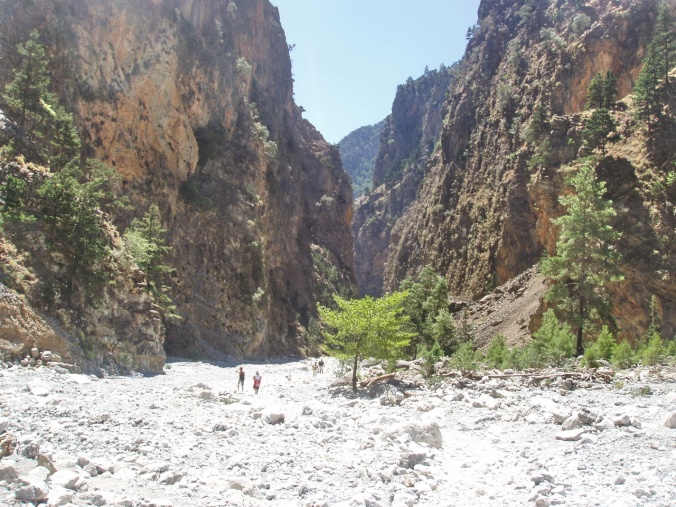 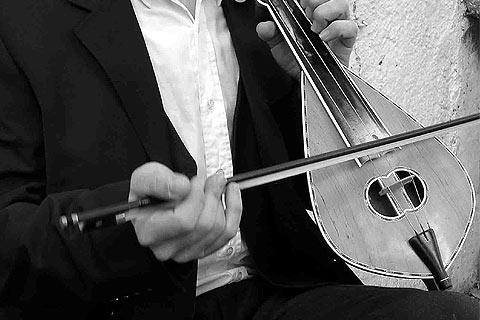 Συμπέρασμα
Η Κρήτη είναι μια περιοχή της Ελλάδας που έχει ιδιαιτερότητες, τόσο στο σύνολο της, όσο και από περιοχή σε περιοχή. Με κάθε νέα προσέγγιση της φύσης, των ανθρώπων και του πολιτισμού της Κρήτης, νέες εκπλήξεις μας περιμένουν.
Προτάσεις για περαιτέρω έρευνα
Εμβάθυνση στη φύση, στους ανθρώπους και στον πολιτισμό της Κρήτης
Σύγκριση της Κρήτης με τα άλλα μεγάλα νησιά της Μεσογείου (π.χ. Σικελία, Κορσική)
Ενασχόληση με επιπλέον ειδικά θέματα σχετικά με την Κρήτη
Η Ομάδα μας
Αγγελάκη Βασιλική
Αγγουράκης Γεώργιος
Αλεξανδροπούλου Παναγιώτα
Αλεσίου Μαρίνα
Αναγνωστίδης Ιωάννης
Ανδρή Ειρήνη
Αντωνίου Θεοδώρα
Αντωνίου Σωκράτης
Αντωνόπουλος Ιωάννης 
Αποστολόπουλος Γεώργιος
Αποστολοπούλου Αθανασία
Βαλαδάκη Ευαγγελία
Βαξεβανίδης Μιχαήλ
Βασιλονικολός Φίλιππος
Βλασσοπούλου Αδαμαντία
Βούρλος Γεώργιος
Γαλάταλης Αλέξανδρος
Γαστεράτος Νικόλαος
Γεράκη-Τρίμη Αλεξάνδρα
Γεωργακόπουλος Αλέξανδρος
Γιάννης Γεώργιος
Γκαγιέντ Γαλάτεια
Γκόσης Δημήτριος
Γκούμας Ευάγγελος
Γουλάκος Βασίλειος
Δανοπούλου Ευγενία
Ζουπάνου Αφροδίτη
Περτέση Ελπίδα 

      Σας ευχαριστούμε που μας παρακολουθήσατε!!!!!!!!!!!!!!!